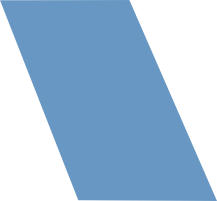 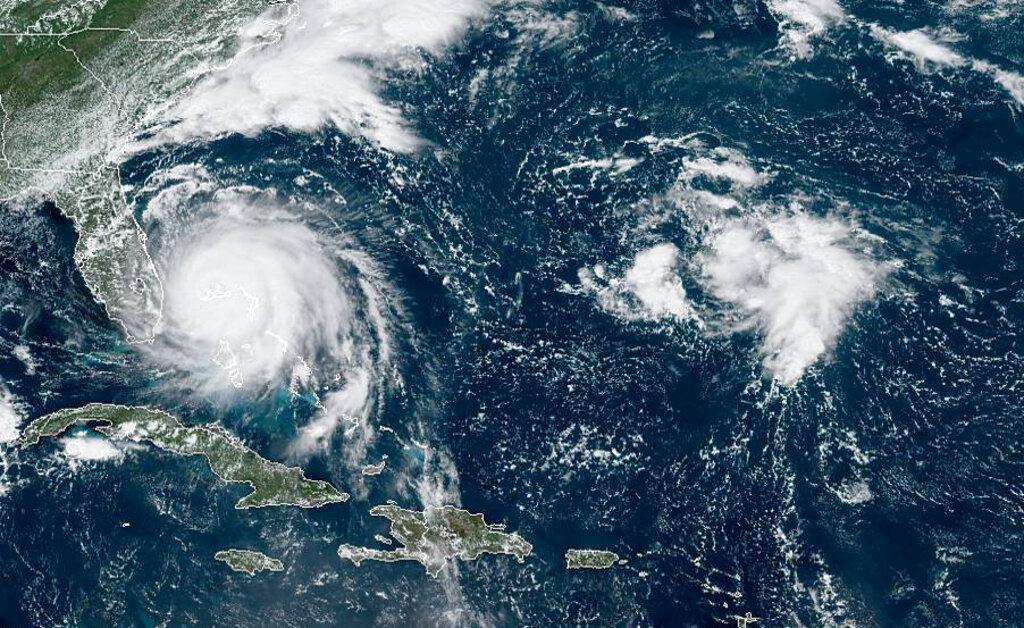 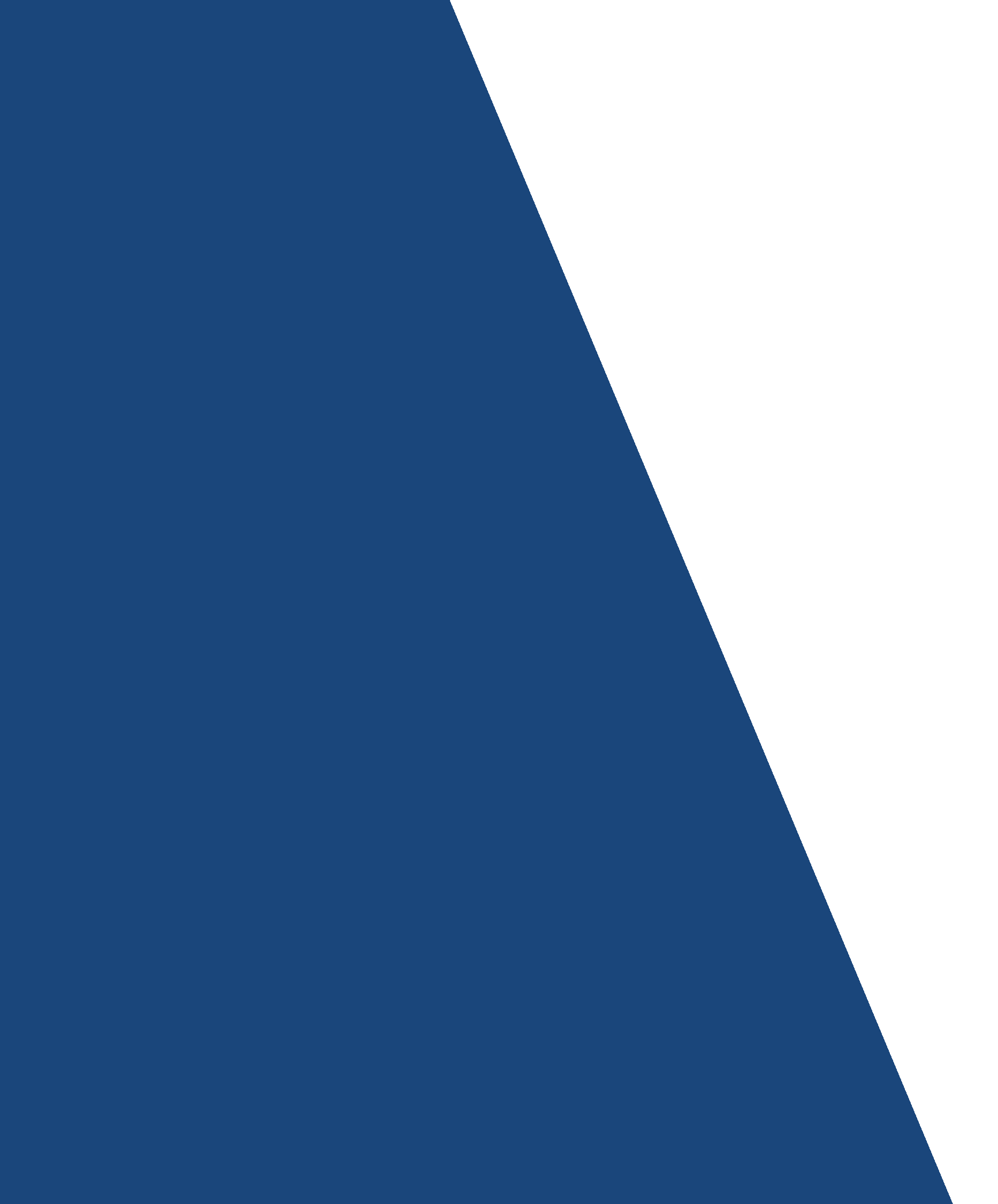 NOAA's Plans for Hyperspectral IR Sounding from a Geostationary Orbit
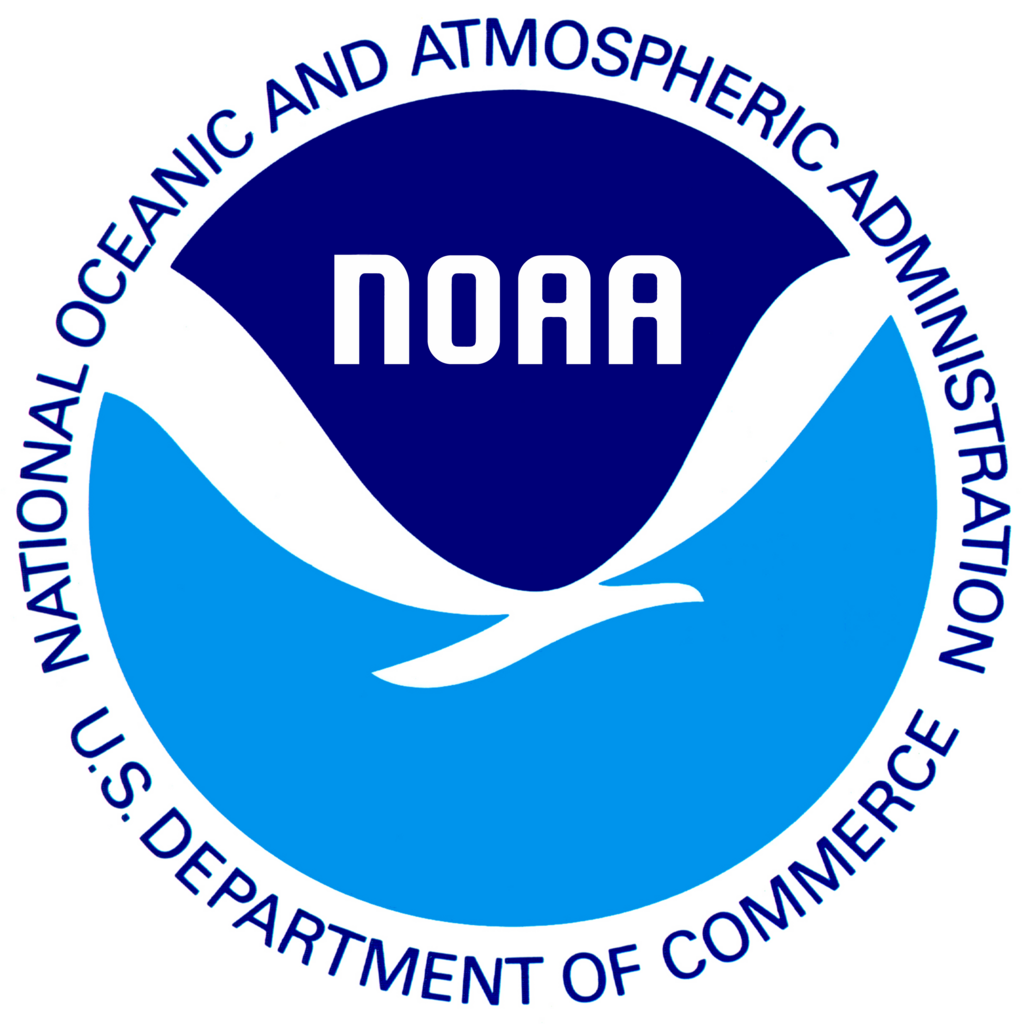 ITWG Sounder WG
March 24, 2022
Andy Heidinger, NESDIS GEO Senior Scientist
Pam Sullivan, GeoXO Program Director
Dan Lindsey, GOES-R Program Scientist
Joel McCorkel, GeoXO Project Flight Scientist
Tim Schmit, GXS SWG Lead and Product Scientist
NOAA 
National Environmental Satellite, Data, and Information Service
Generations of Geostationary Operational Environmental Satellites
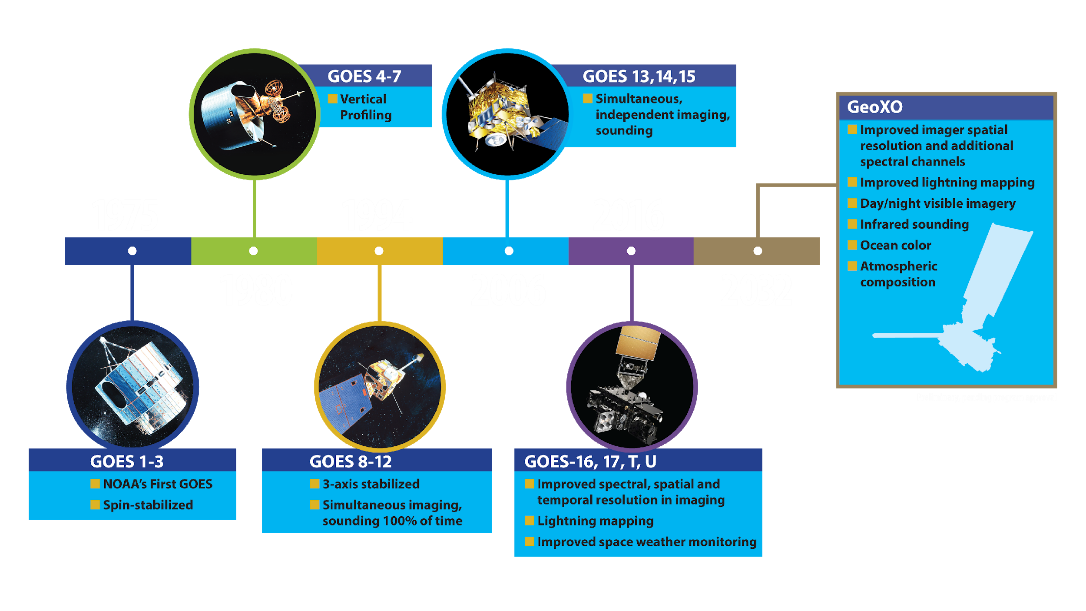 GeoXO: Mission Needs Served
Ongoing Needs:  Users require continuity of existing observations with improved performance
Data for short-range forecasting, severe weather watches and warnings, and monitoring hazardous environmental conditions including tropical storms, severe storms with lightning and damaging winds, snow, ice, flooding, fog, fires, smoke, and volcanic ash.
Delivered by Imager and Lightning Mapper
Growing Needs: Users expect NOAA to meet new requirements with new observations:
Improved numerical weather prediction and local nowcasting 
Delivered by Hyperspectral IR Sounder
Monitoring dynamic coast/ocean features, ecosystem change, water quality, and hazards
Delivered by Ocean Color Instrument 
Monitoring air quality and linkage with weather and climate
Delivered by Atmospheric Composition Instrument
Vis/Near-IR Imagery
[Supporting NWS]
Ocean Color
[NOS, NMFS]
IR Sounding
[NWS]
Atmo. Composition
[OAR, NWS]
Lightning Mapping
[NWS]
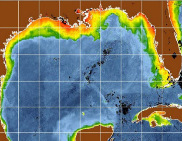 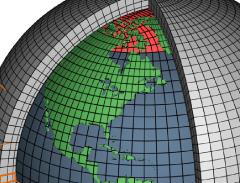 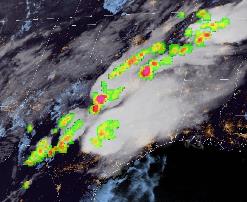 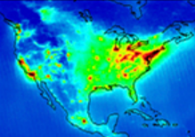 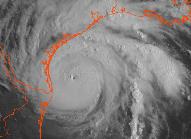 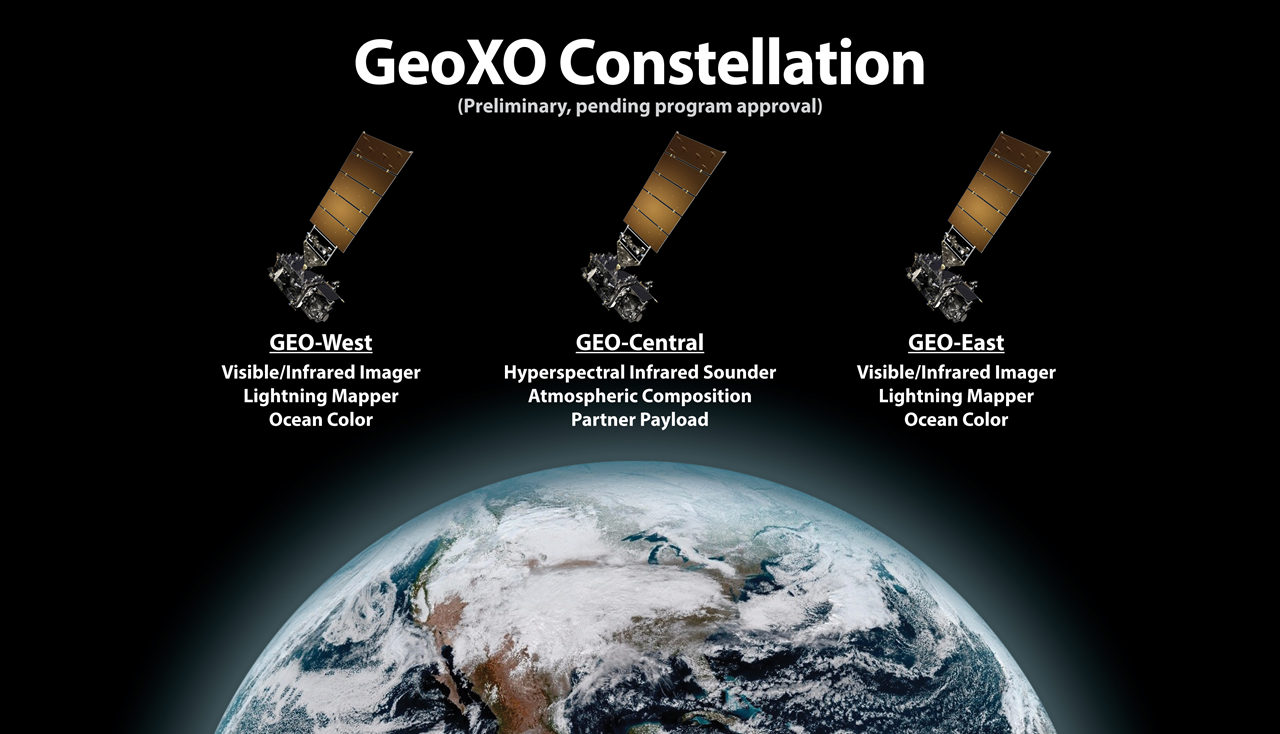 GeoXO within the GEO-RING
GeoXO User Readiness will rely heavily on non-NESDIS proxy data
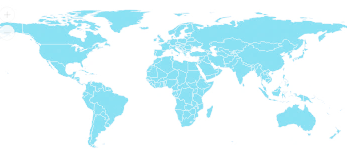 Legend
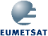 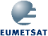 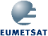 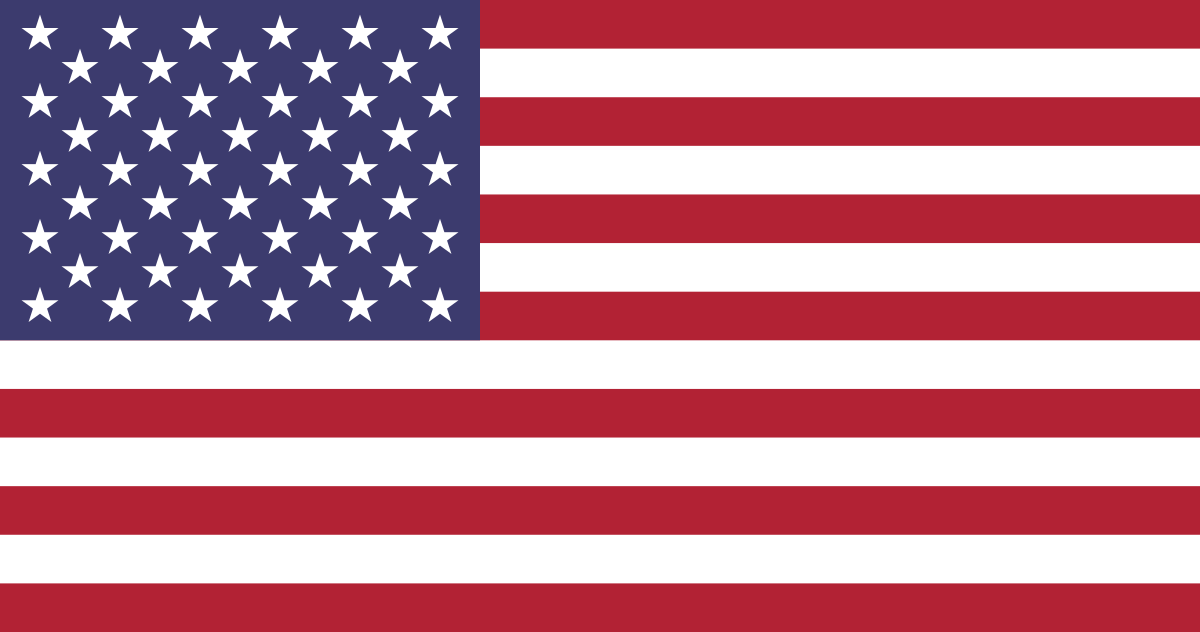 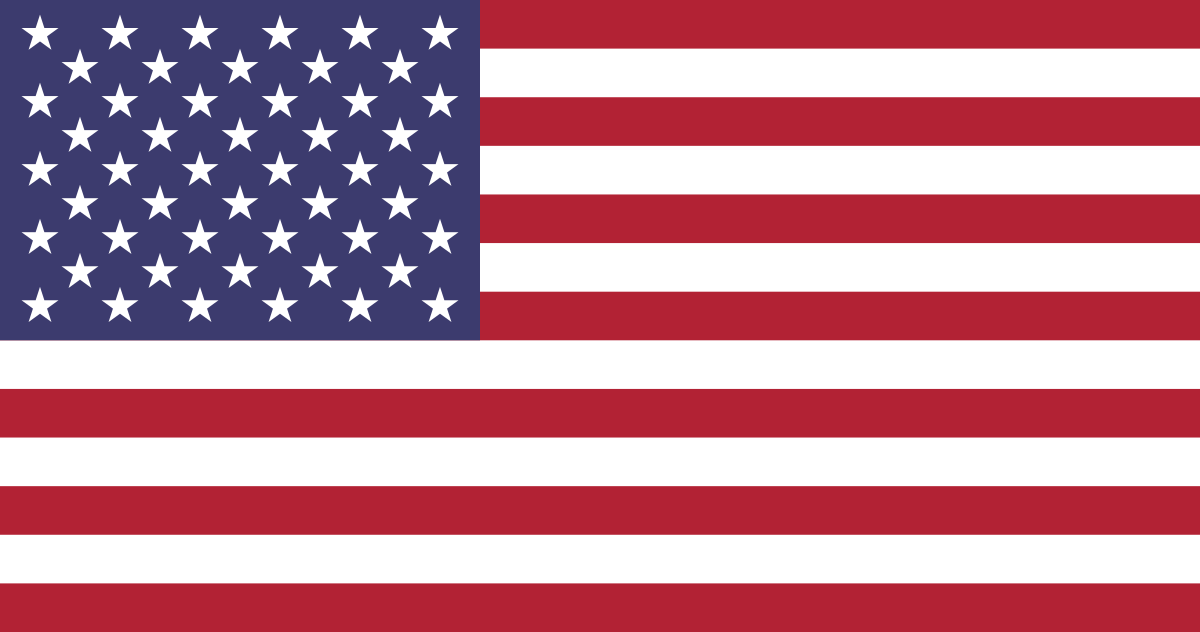 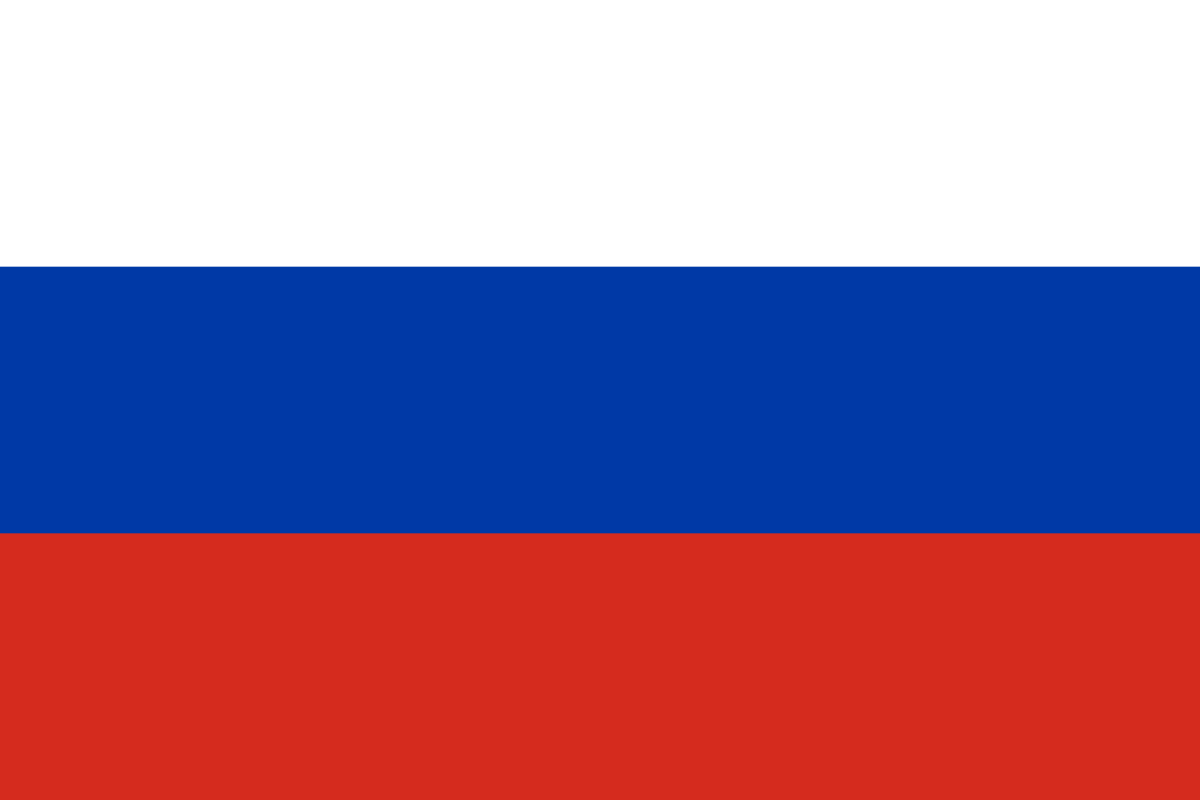 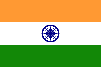 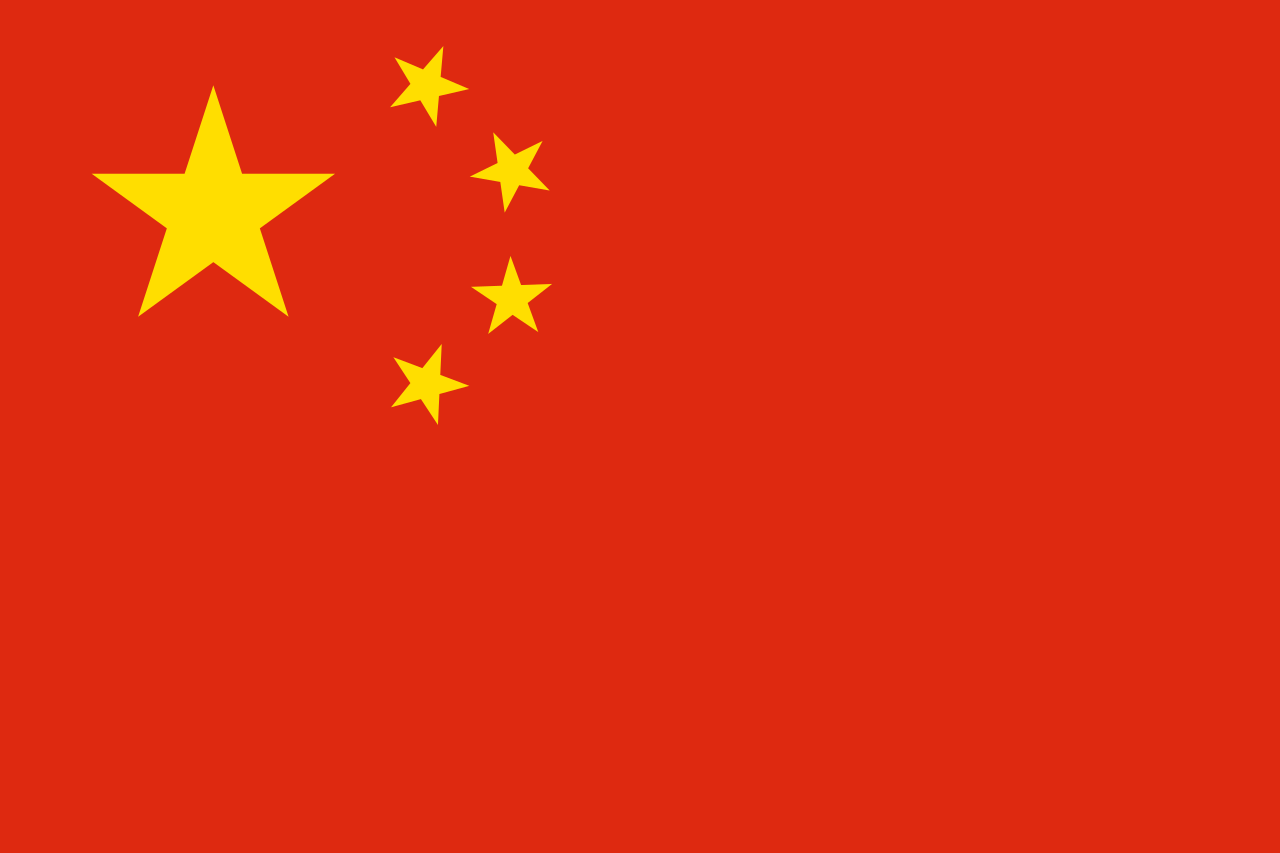 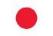 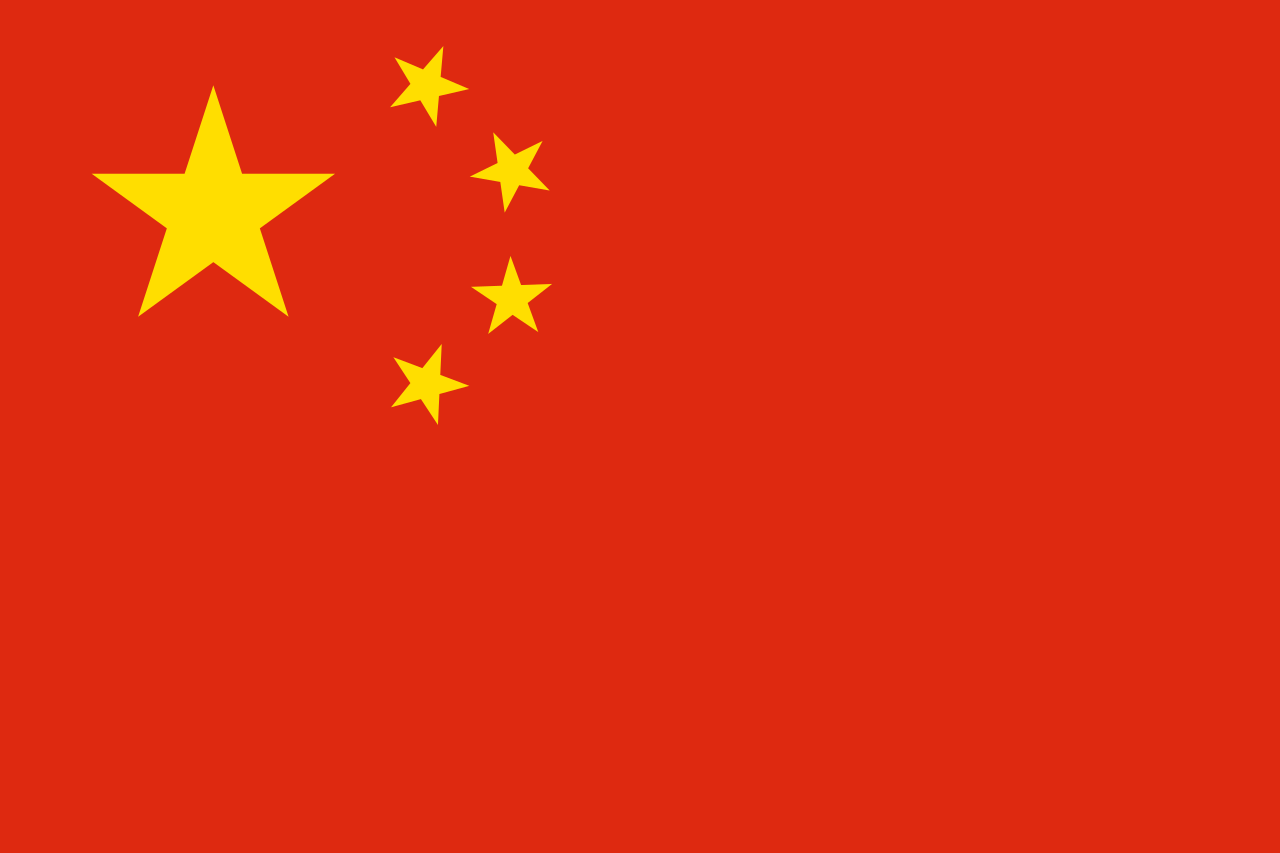 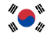 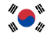 GOES-R
Imager
LM
MSG
Imgr
MSG
Imgr
MSG
Rapid
FY4
Imgr
Sndr
LM
Satellites In Orbit
GOES-R
Imager
LM
Elk-L
Imgr
I-3DR
Imgr
Sndr
FY2
Imgr
GK2A
Imgr
GK2B
AC
OC
H8/9
Imgr
GK2B
AC
FY4
Imgr
LM
✔️
OC Proxy
AC Proxy
MTG-I
Imgr
GK2B
OC
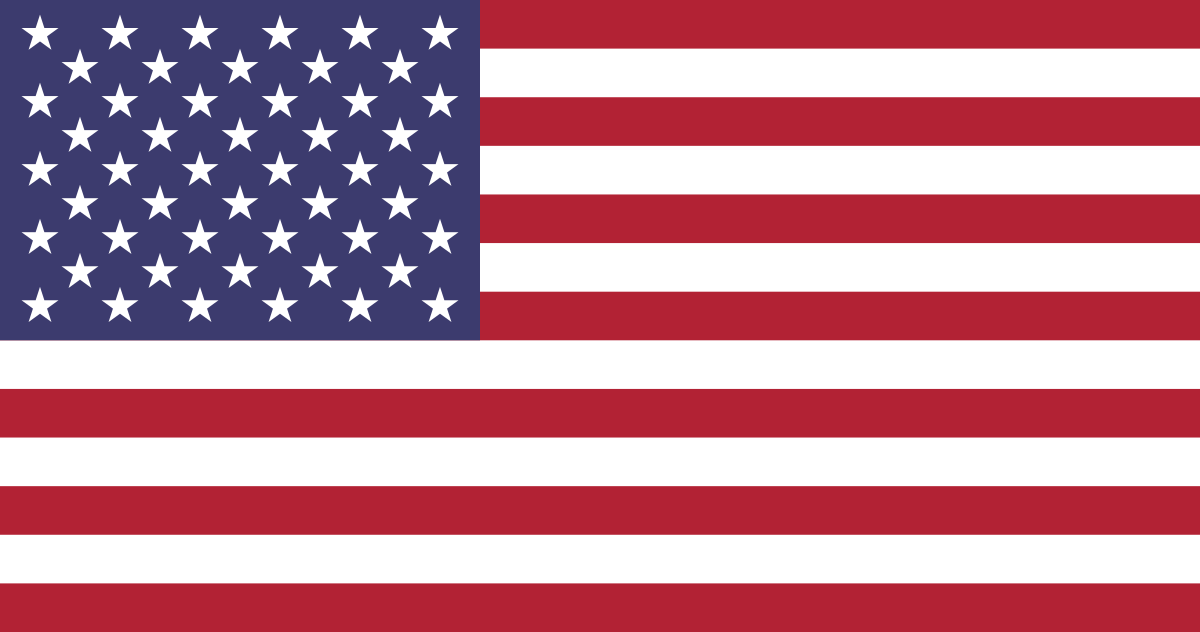 ✔️
2020s







2030s
Sndr Proxy
FY4
Sndr
I-3DS
Imgr
Sndr
MTG-S
Sndr
✔️
NASA
TEMPO
Imgr Proxy
MTG-I
LM
LM Proxy
MTG-I
Rapid
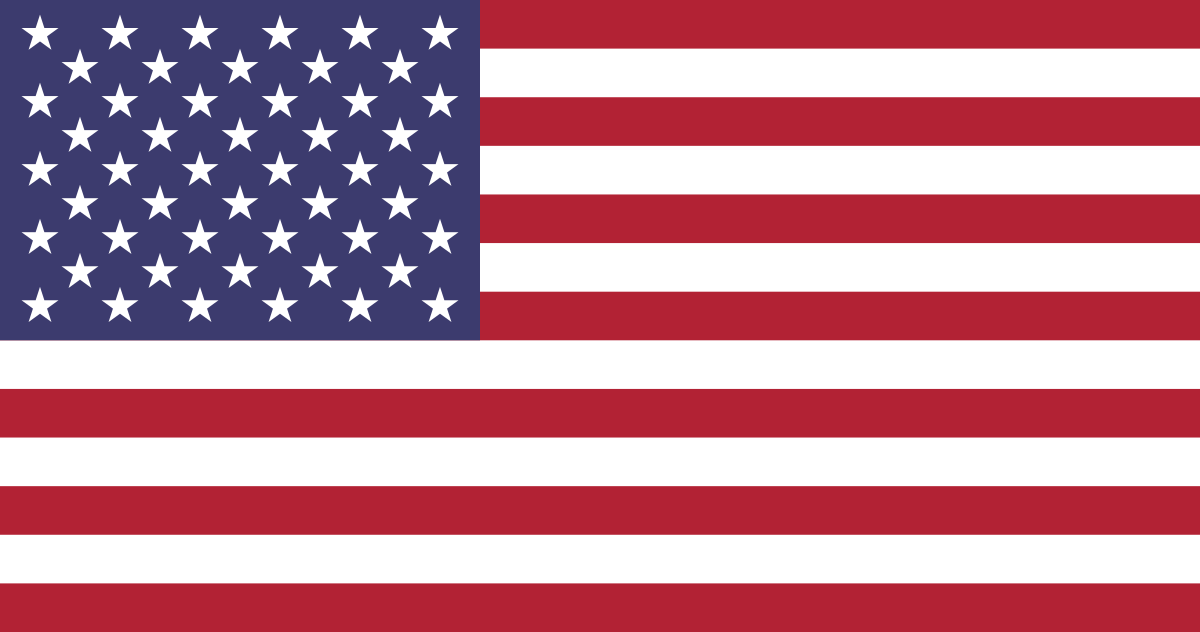 MTG-S
AC
✔️ = in orbit
NASA
GLIMR
GEO-I
Imager
LM
OC
FY4
Imgr
Sndr
LM
GEO-S
Sounder
AC
MTG-I
Imgr
LM
MTG-S
Sndr
AC
MTG-I
Rapid
LM
I-3DS
Imgr
Sndr
GK3
Sndr
GK3
Imgr
LM
H10
Imgr
tbd
Planned
Satellites
GEO-I
Imager
LM
OC
New Capabilities
Pre-Decisional - NOAA/NASA Internal Use Only
5
Preliminary and Pending Approval
[Speaker Notes: Pursuing dialog with NASA on Earth observation cooperation
Supports National Academies 2017 Decadal Survey recommendation: “NOAA should establish, with NASA, a flexible framework for joint activities that advance the capability and cost-effectiveness of NOAA’s observation capabilities.”
Participating in a study with the Canadian Space Agency (CSA) on potential Arctic mission
Continue to lead and sponsor initiatives in CEOS, CGMS, WMO, WCRP, GCOS and other relevant  bodies to advance GEO Ring vision
Continue dialogue with partners and user needs assessments including partner inputs]
The GeoXO Sounder (GXS)
Preliminary and Pending Approval
GeoXO : GXS Summary (What and Why)
2.1-7
5.92 um
9.13 um
4.44 um
14.7 um
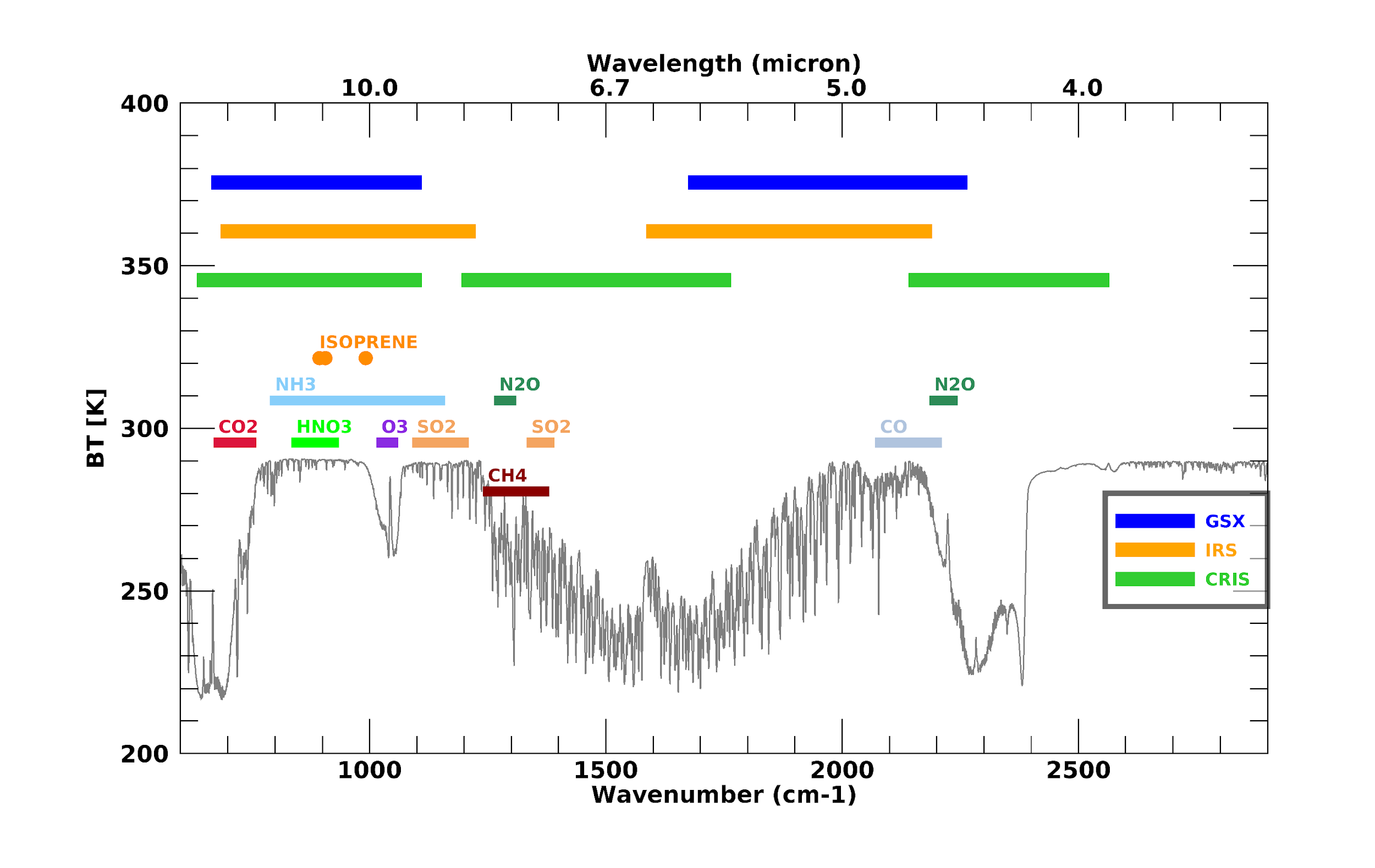 Spectral coverage baseline performance
Spectral resolution reflects that of the CO2 features that provide vertical temperature information. 

Water vapor band resolution matches that of the European MTG-IRS instrument that will provide valuable test data to NOAA for
future algorithm validation.
680 cm-1
1095 cm-1
1689 cm-1
2250 cm-1
8
GXS Activities
Preliminary and Pending Approval
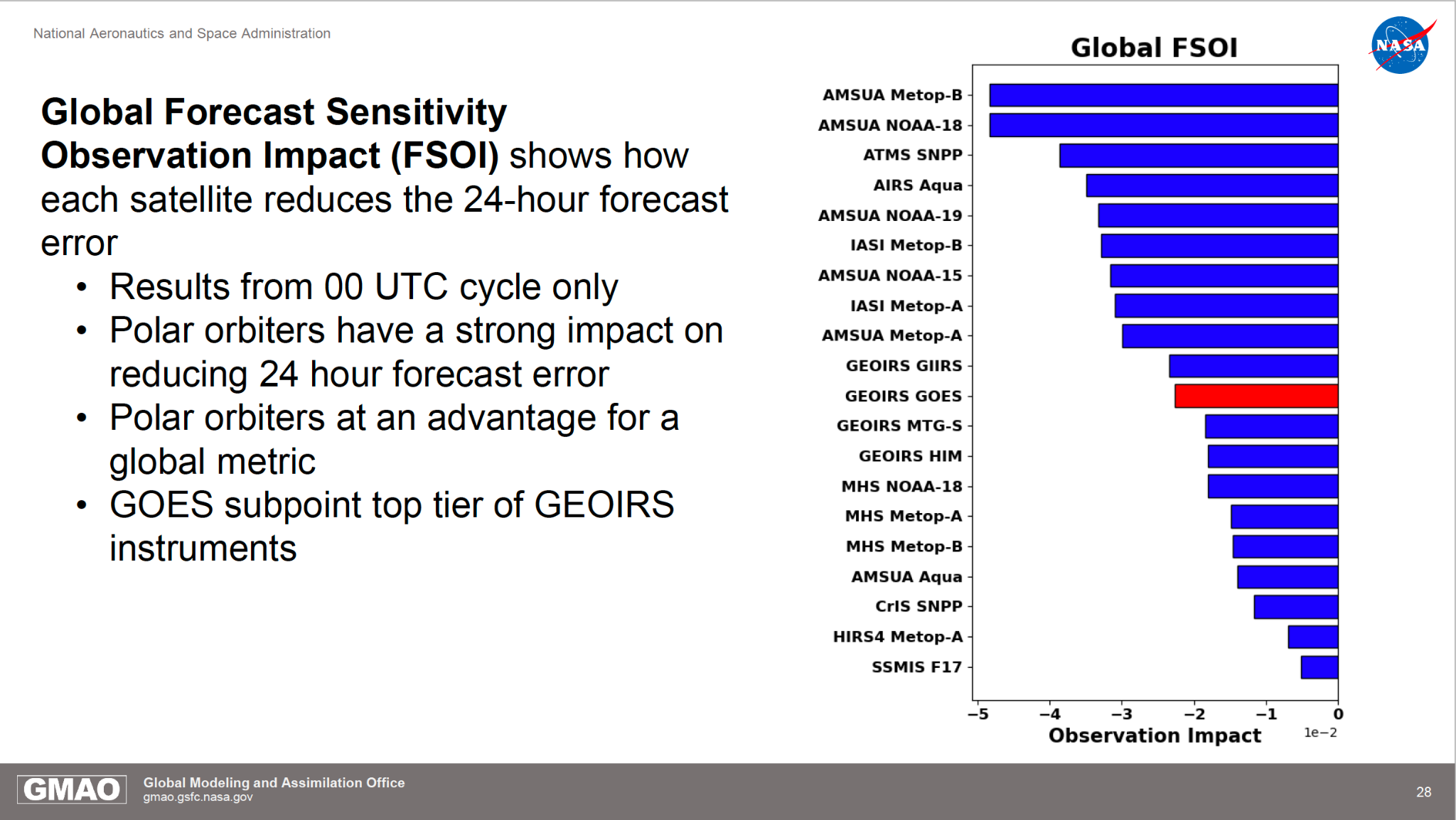 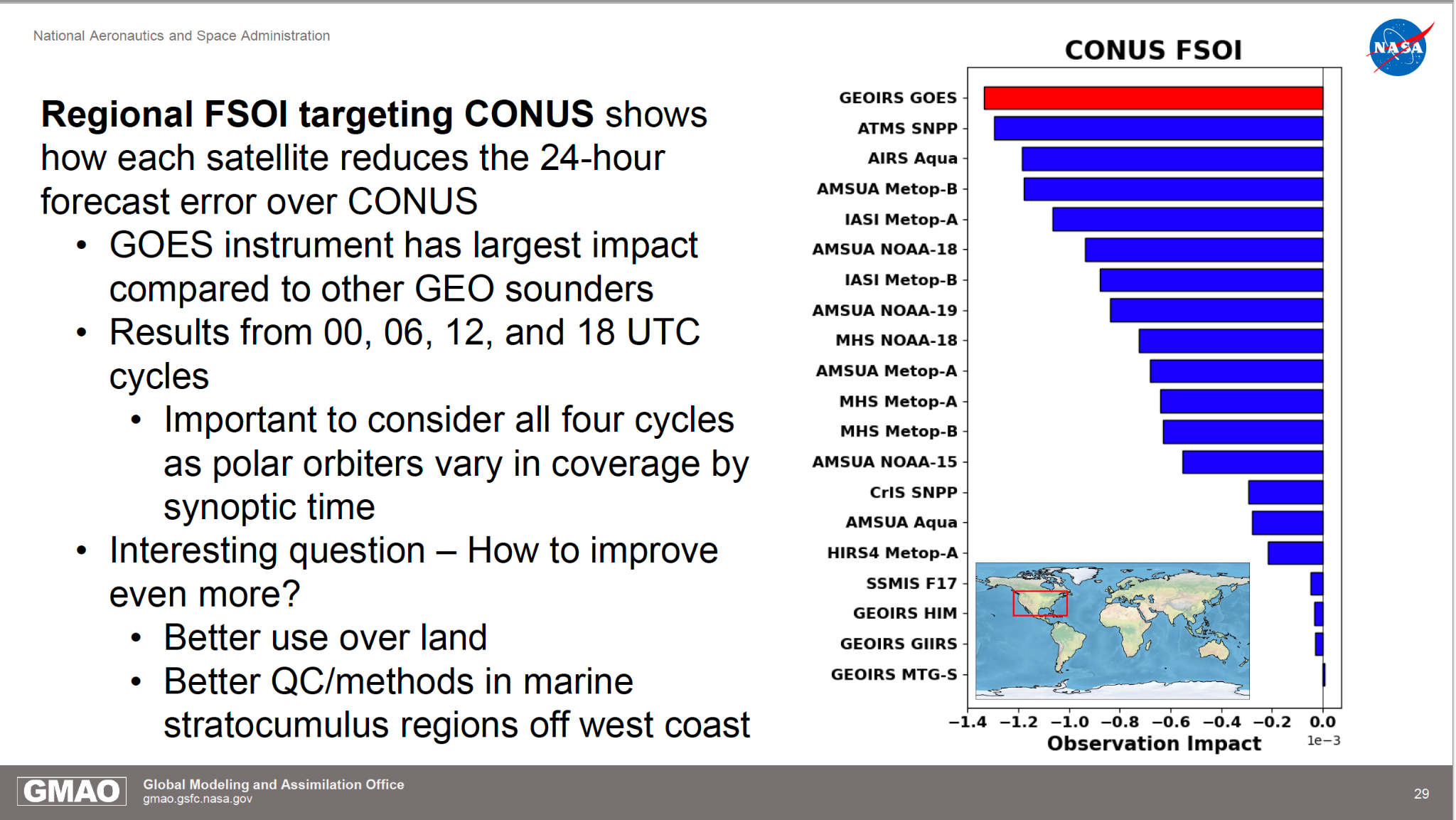 Hybrid OSSE: Precipitation Impact Verification
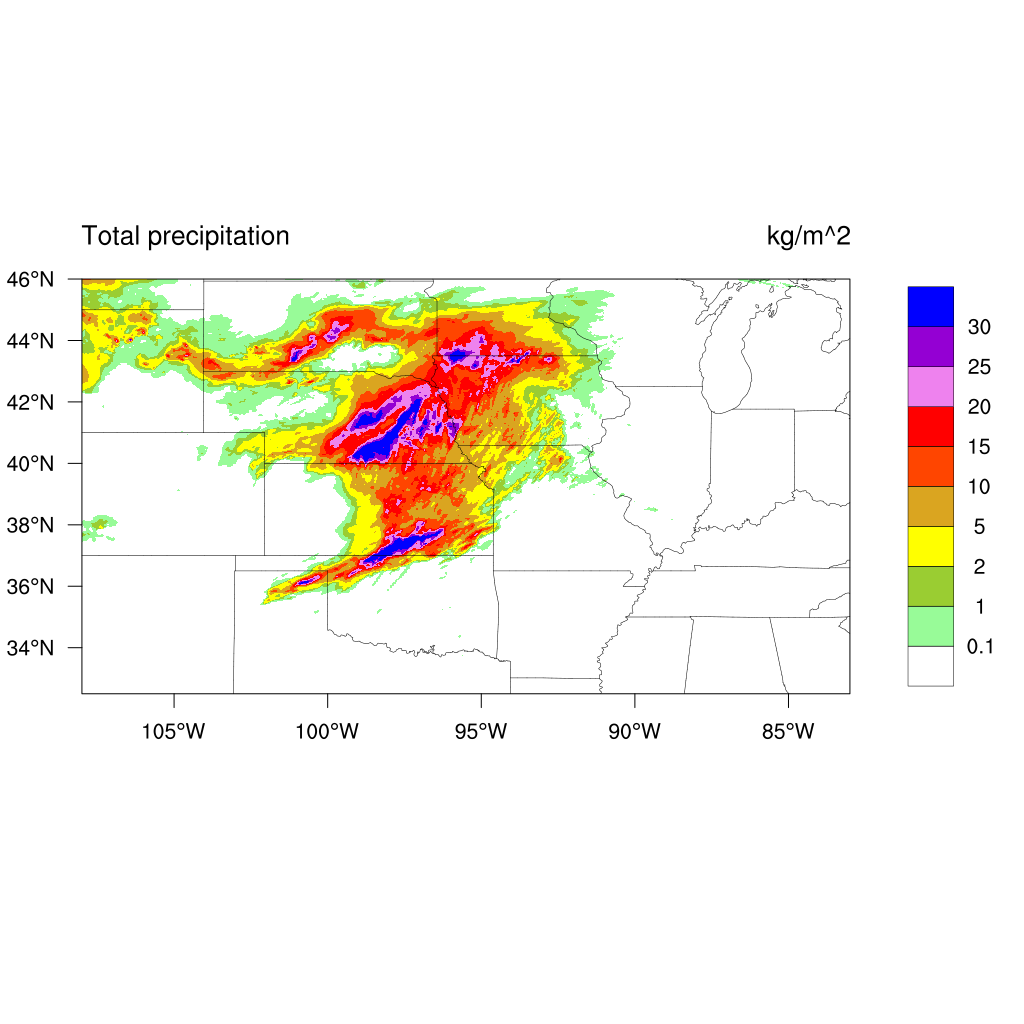 Observation
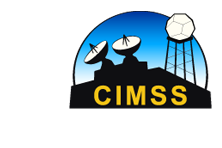 2019-5-27 06z – 12z
The high spectral IR was able to remove a spurious storm over Eastern Texas!
A false heavy precipitation that might lead to a false warning!
EXP
CNTRL
No “GXS”
With “GXS”
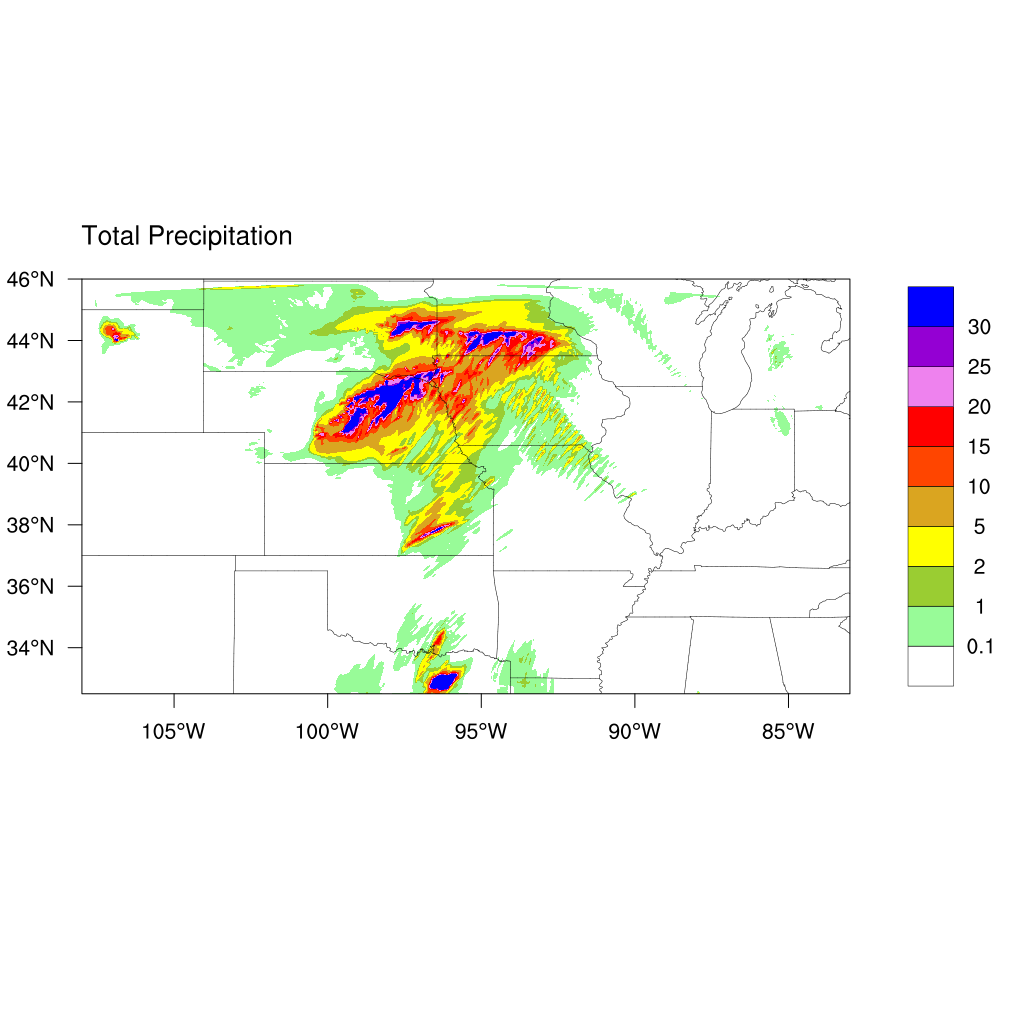 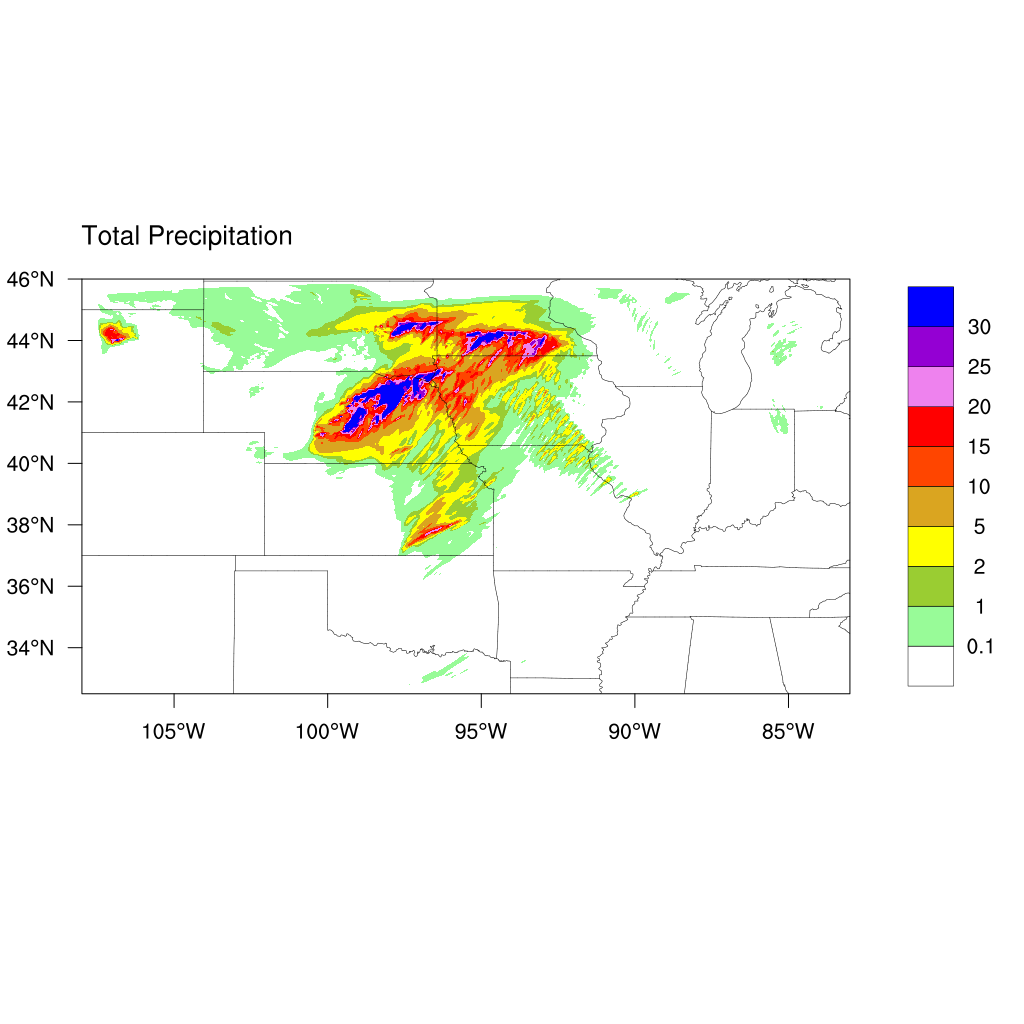 GeoXO GXS Sounder Working Group
GeoXO is supporting many more sensors and serves many more communities than GOES-R and has therefore established Science Working Groups to manage this.
SWG have 3 principal scientist members:
Instrument:   David Johnson (NASA LaRC)
Product:  Tim Schmit (NESDIS/STAR)
User:  Jim Yoe (NOAA/NWS/EMC)
We are using the SWG to help guide the GXS formulation,  GXS L2 (not defined by GeoXO) and GXS User Readiness.
We will grow GeoXO SWGs as needed, and we welcome all interested parties to attend our monthly meetings.
Starting Fy24, we will contribute to the NESDIS Enterprise Proving Ground which will solicit innovative proposals from the US community.
GeoXO Welcomes Your Help in Advocating for GXS
GeoXO is busy establishing value.  Ideas on application that will benefit in quantifiable ways from GXS are needed.
Our existing GXS studies have produced estimates of improvements in temperature, moisture and wind field.  We need documented statements of benefit that are compelling to the US Govt Funding Bodies.
GXS will provide how many additional minutes/hours of lead time for severe storms?
GXS Winds will improve hurricane track forecasts by how many km?
A Successful use of MTG/IRS might be critical to securing GXS on GeoXO.
Help us leverage the relevant European activities
Help us identify key gaps in the US activities that we can help fill.
Thank You!
NOAA NESDIS Tech Report: Geostationary Extended Observations (GeoXO) Hyperspectral InfraRed Sounder Value Assessment Report
https://repository.library.noaa.gov/view/noaa/32921

GeoXO
https://www.nesdis.noaa.gov/next-generation-satellites/geostationary-extended-observations-geoxo
Preliminary and Pending Approval
Improved track and intensity forecasts
Improving tropical cyclone forecasts with high temporal/spectral IR observations. 

Track & intensity forecasts for Typhoon Maria are most improved with 15 min data, the track (> 40%) and the intensity (18%). 

Precipitation forecasts also improved.
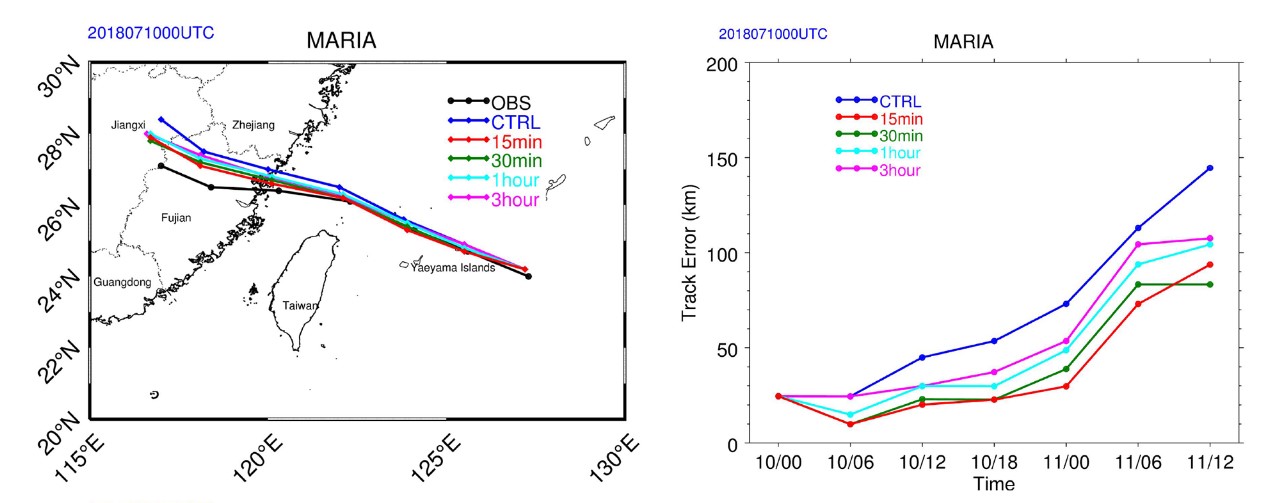 The 36 h track forecast for Typhoon Maria from 0000 UTC  on July 10, 2018. The black, blue, red, green, cyan, and magenta lines indicate the Best Track, control experiment, 15 min, 30 min, 1 and 3 h, respectively. https://agupubs.onlinelibrary.wiley.com/doi/10.1029/2021GL093672
Why 15-min? (GIIRS and ABI)
https://agupubs.onlinelibrary.wiley.com/doi/10.1029/2021GL093794 
Using 15-min Geosynchronous Interferometric Infrared Sounder (GIIRS) observations, … and higher temporal resolution provides better 4D wind fields than the lower temporal resolution.
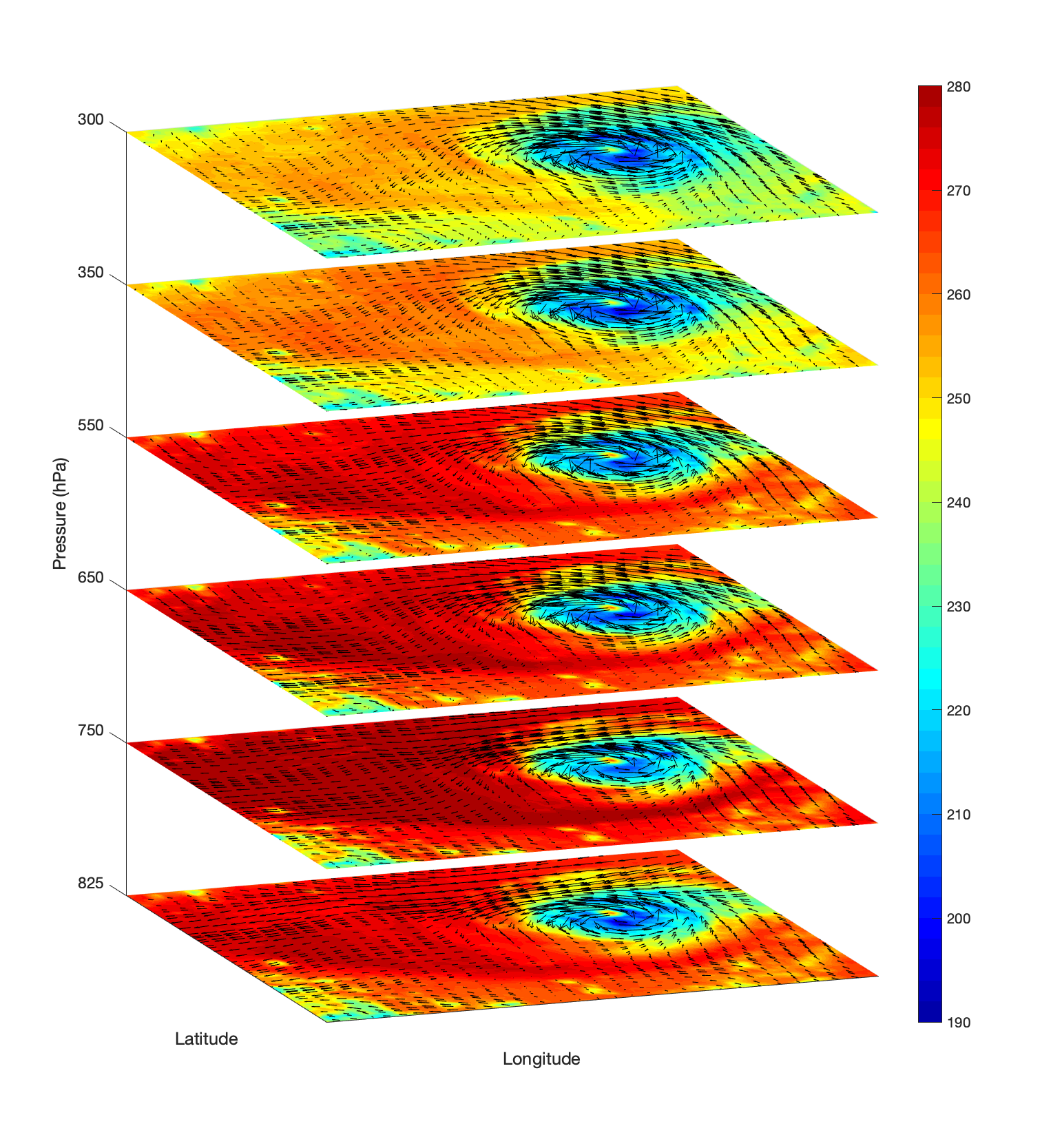 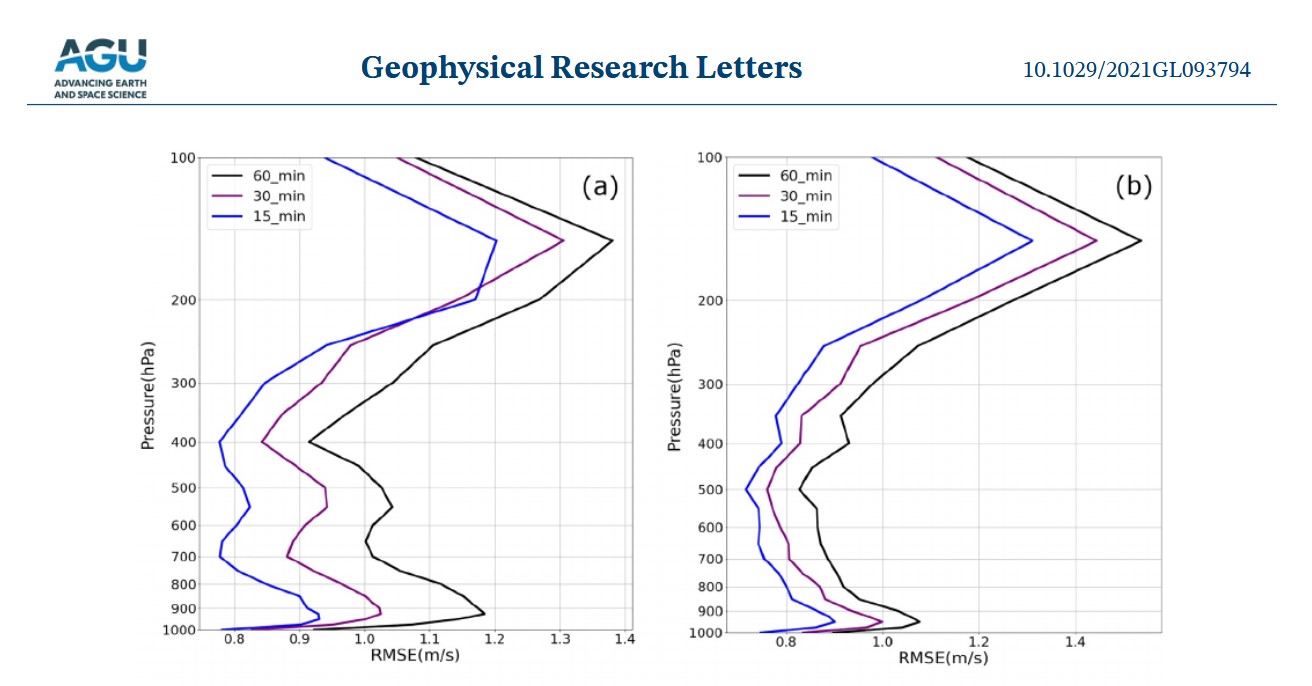 GeoXO has Begun
Formulation Phase is planned over 2022-2025 and will include:
Industry studies for candidate instruments
Finalization of partnerships for system elements
Initiation of major flight element acquisitions
Benchmarking and pilot projects to inform Ground system definition
Continued user needs assessments to define system, products, services
Stay engaged with NOAA’s Pathfinder Program to help us develop GeoXO!
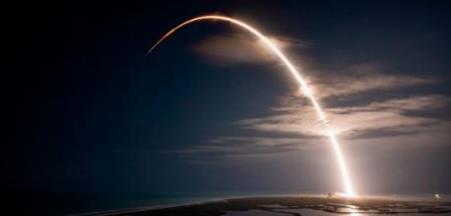 GeoXO will continue and advance NOAA’s observational capabilities through 2050
For more info: https://www.nesdis.noaa.gov/GeoXO
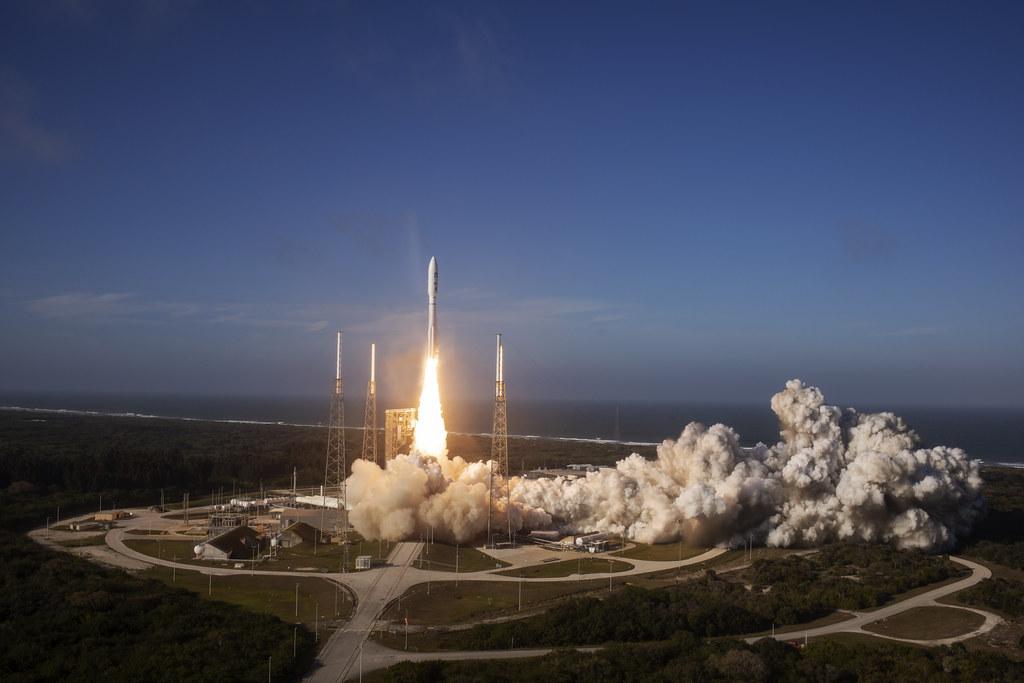 GOES-T 
Launches!
Top level GSX baseline performance
20
GXS PORD Information
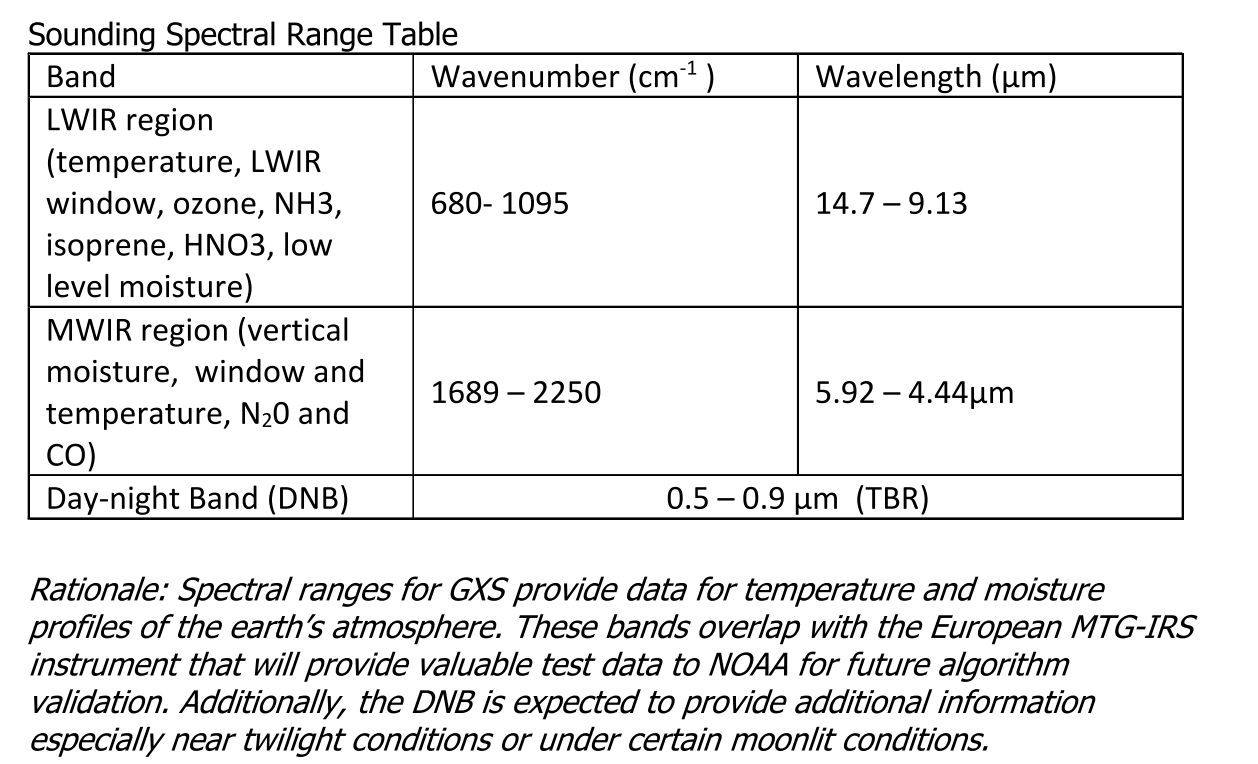 GXS PORD Information
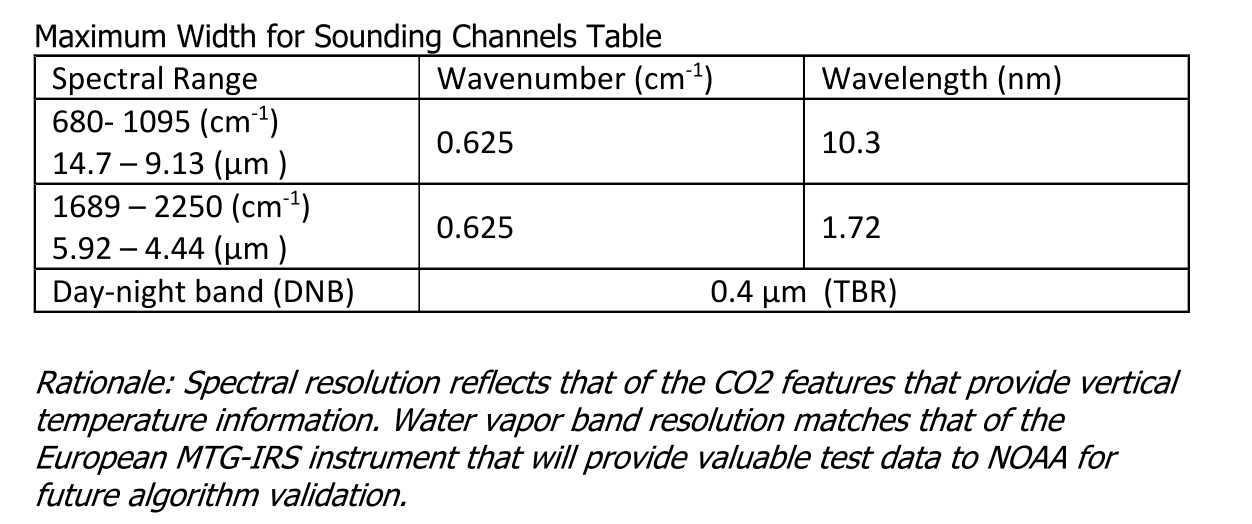 GXS PORD Information
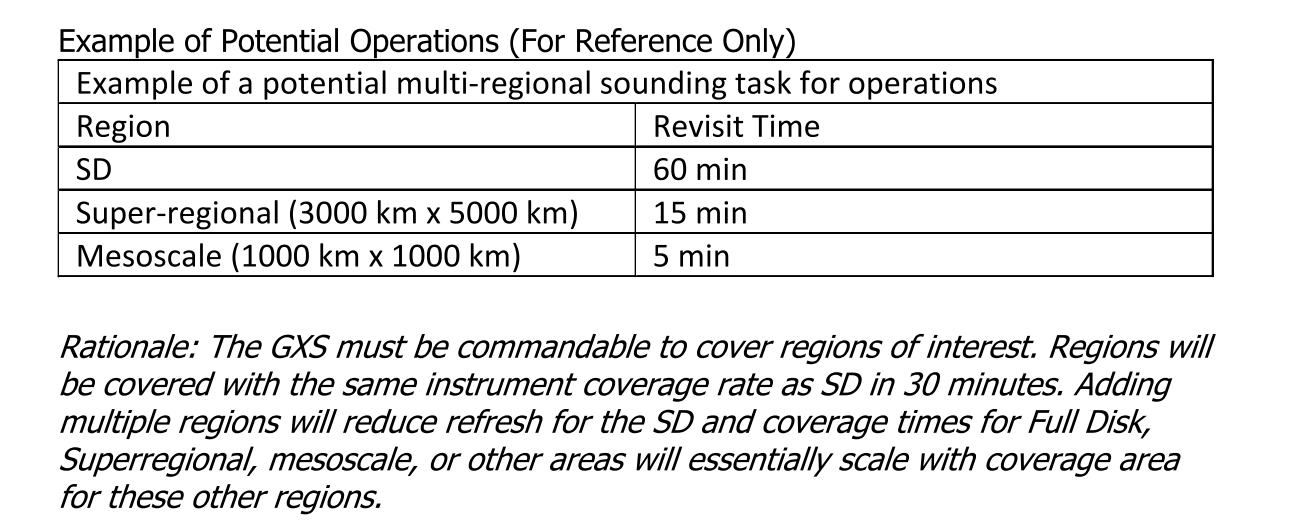 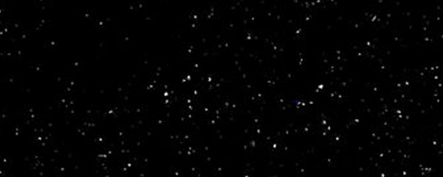 Compact Hyperspectral Infrared Sounding Interferometer (CHISI) Phase III SBIR
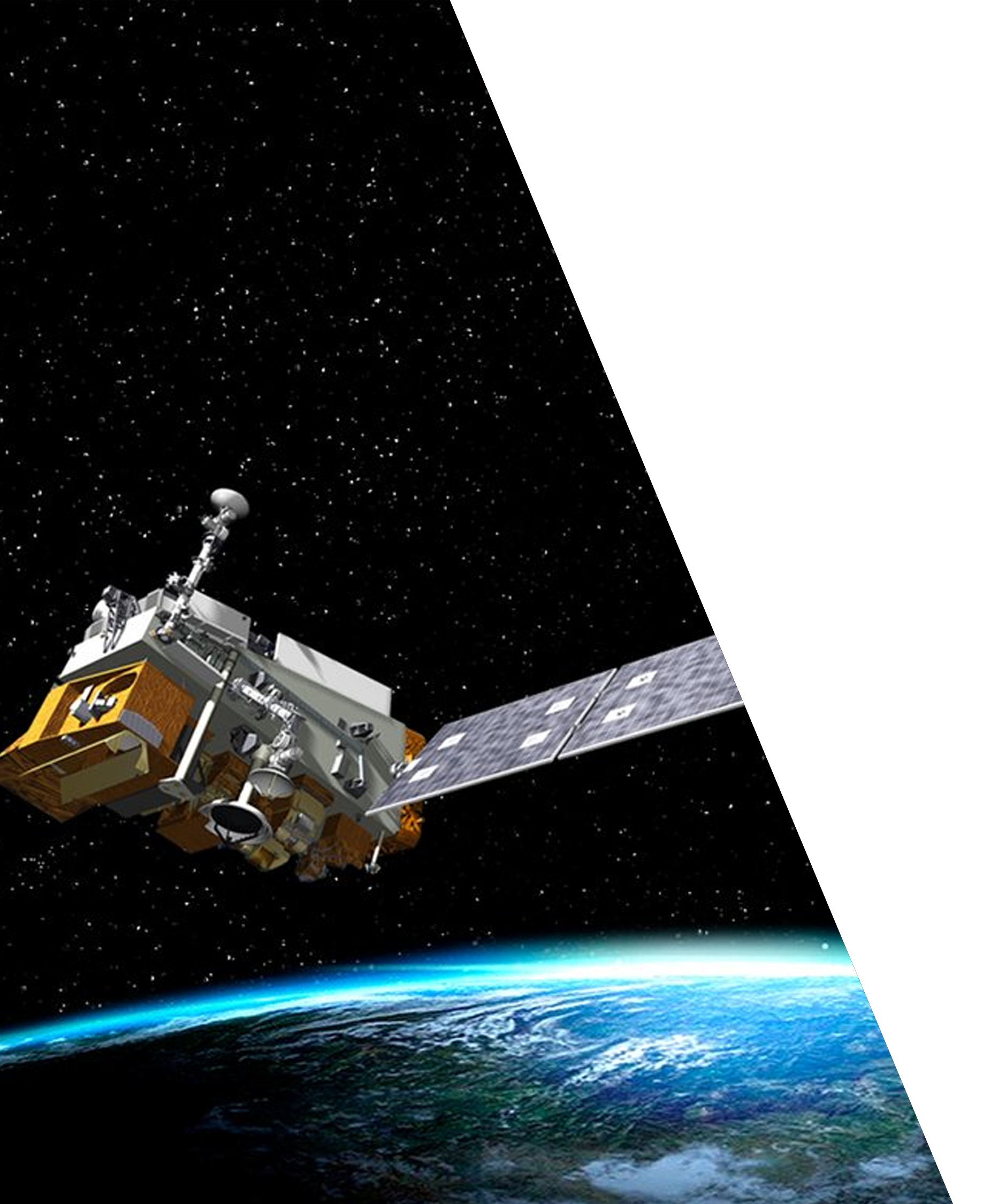 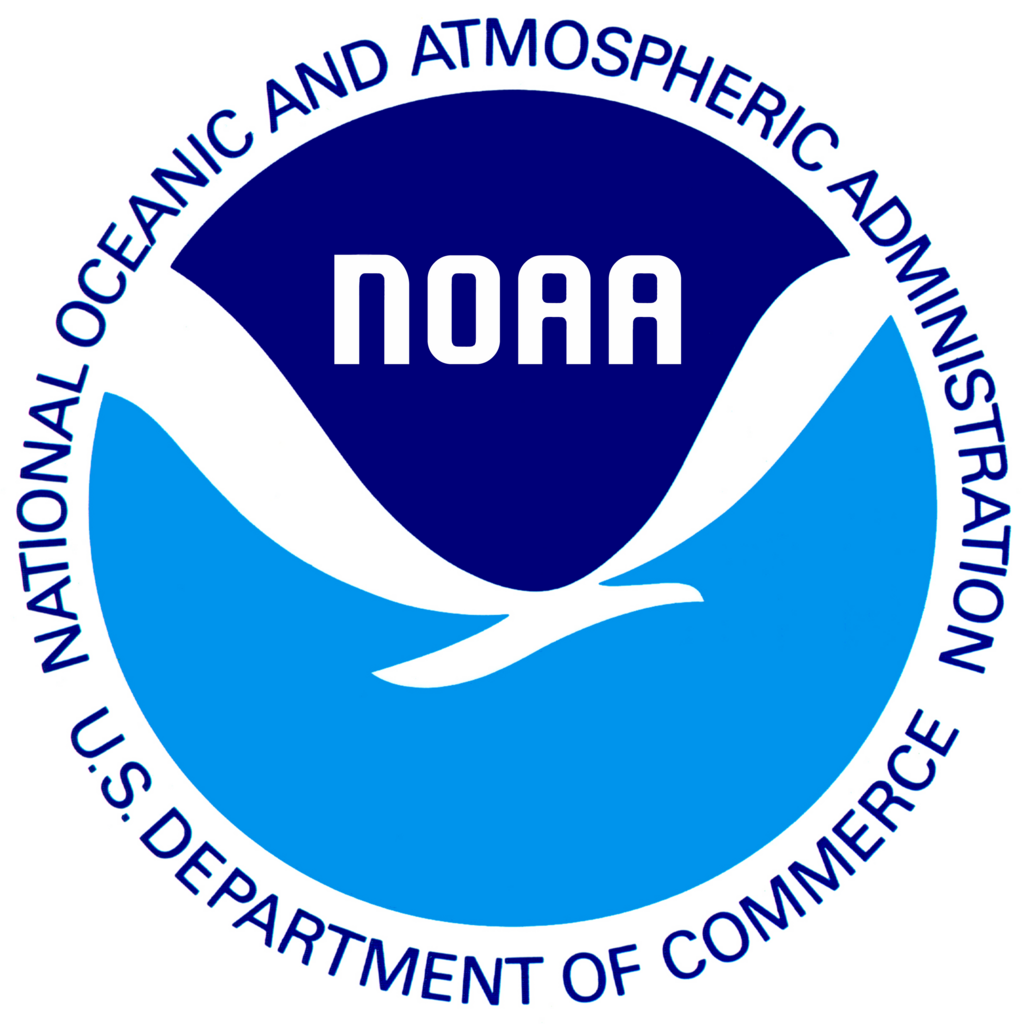 JV POC:  Dave Spencer
Lower risk (by evaluating current breadboard calibration accuracy and measurement sensitivity) of innovative ‘push-broom’ approach to IR Sounding that promises better performance and lower cost than current IR sounders
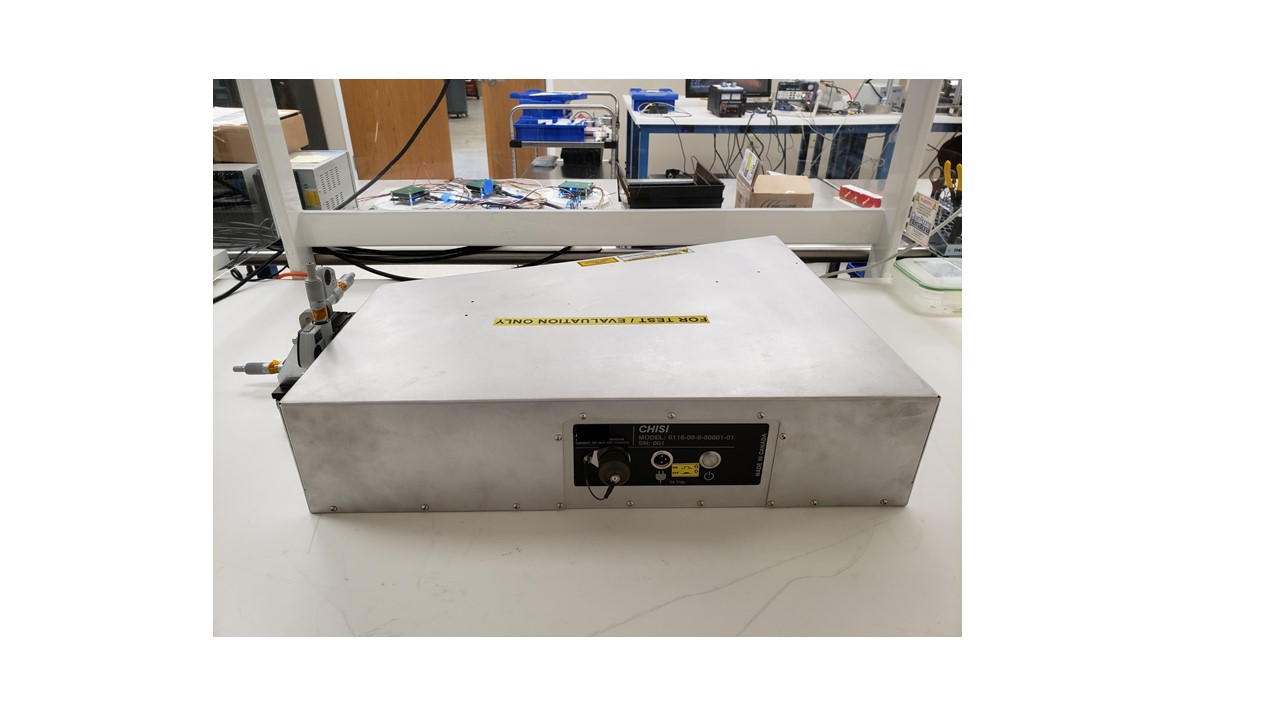 Purpose/Benefits of Project
Lowering cost LEO Infrared Sounding
Increasing NESDIS sensor-vendor base to include non-traditional contractors 
Performance verification to make attractive to outside commercial investment
Potential sensor for Commercial Weather Data for NOAA
First NOAA Sole Source SBIR Phase III
CHISI Breadboard
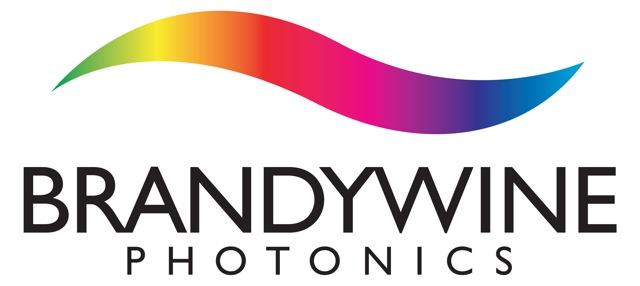 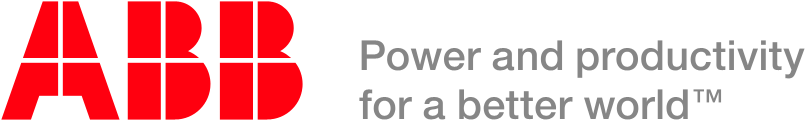 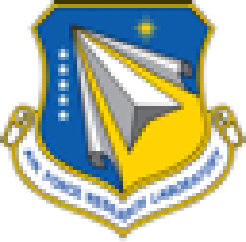 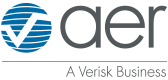 GeoXO Has Officially Begun
The Milestone 1 approval by the Deputy Secretary of Commerce in November 2021 formally initiated the Geostationary Extended Observations (GeoXO) program
Approved GeoXO to enter the formulation phase which allows the program to develop the mission concept for formal approval, which occurs at Milestone 2, planned in late 2022
The GeoXO program described herein is as proposed at Milestone 1
Prioritized descopes are defined in the event that proposed program budget is not approved
Targeting first GeoXO launch in 2032
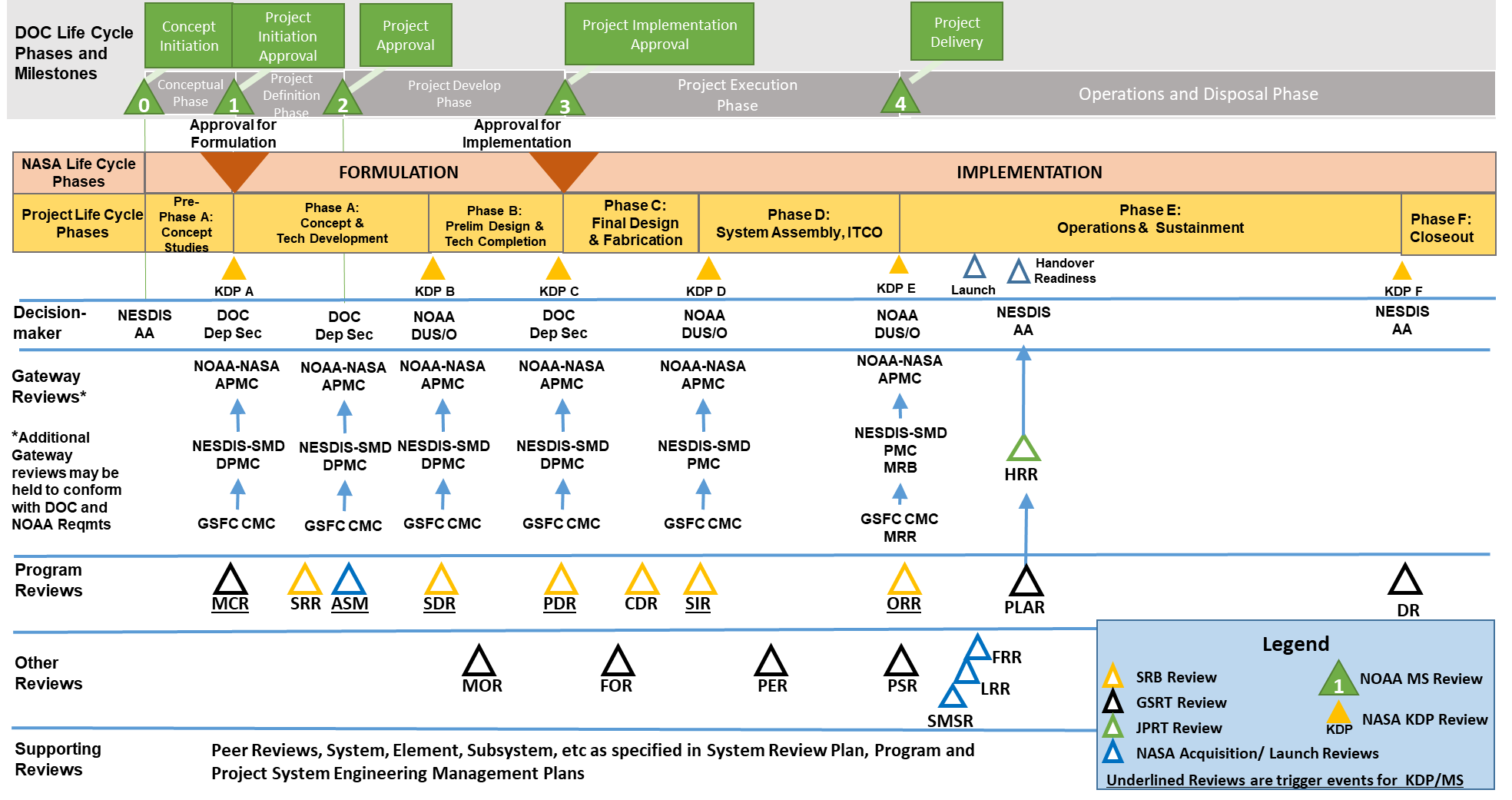 We are here
Preliminary and Pending Approval
5.1 µm Water Vapor Band
Plots on the right show estimated weighting functions of a 5.1 µm band (left) and the ABI 7.3 µm band (right) (Courtesy of Nate Miller, Mat Gunshor and others from CIMSS)

The ABI 7.3 µm band is nicknamed the “low-level water vapor band”, but this shows that a 5.1 µm band would “see” even lower in the atmosphere

 Coupled with new 0.91 micron channel, GXI should have improved water vapor profiling information over ABI.
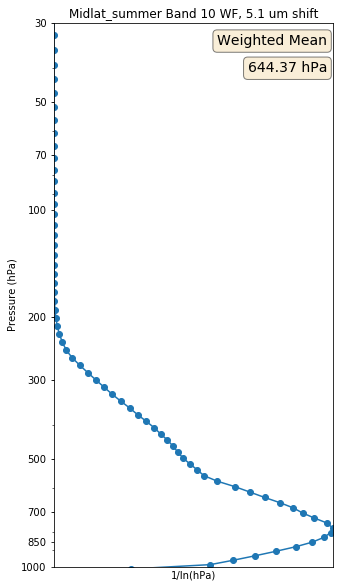 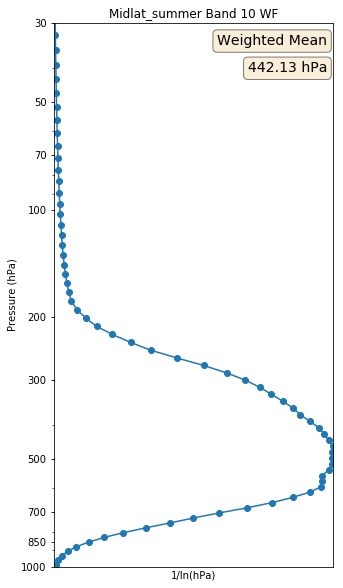 Preliminary and Pending Approval
Key Differences: GOES-R vs GeoXO